СРПСКИ ЈЕЗИК 4. РАЗРЕД
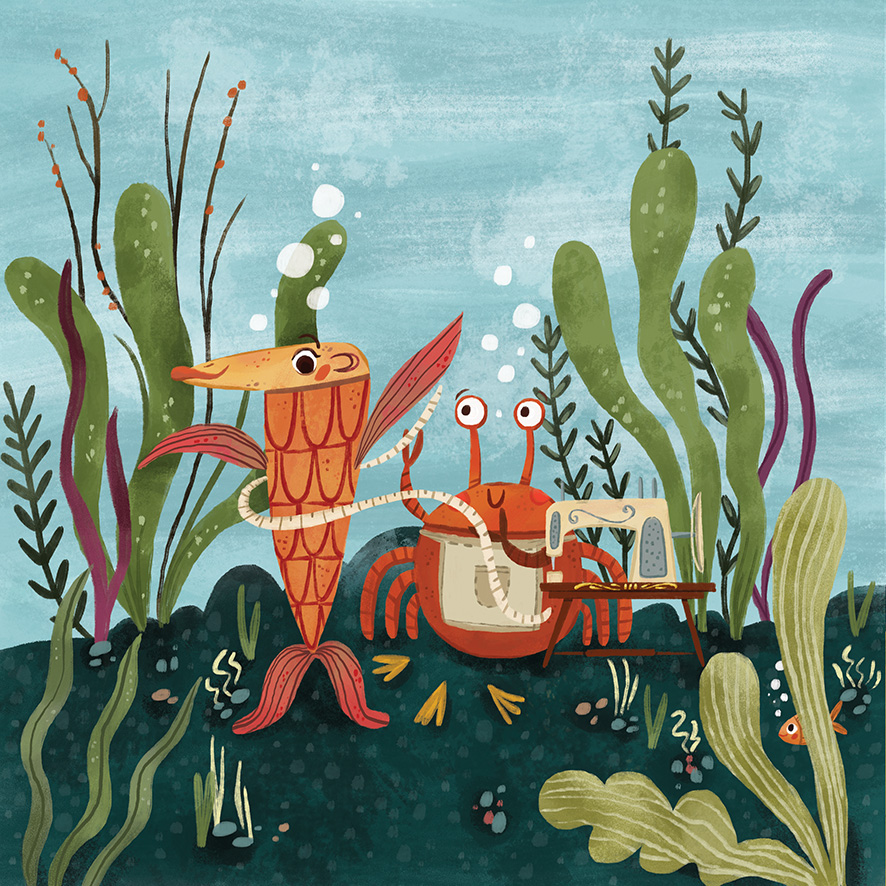 Десанка Максимовић
„ПРИЧА О РАКУ КРОЈАЧУ“
( утврђивање )
На претходном часу упознали смо једног  веома занимљивог  јунака. Живи у ријеци, на ријечном дну  и зове се Рак Кројач. Чувен је по свом занату и по својој доброти, храбрости и сналажљивости. Сјећате ли се о чему смо још разговарали?
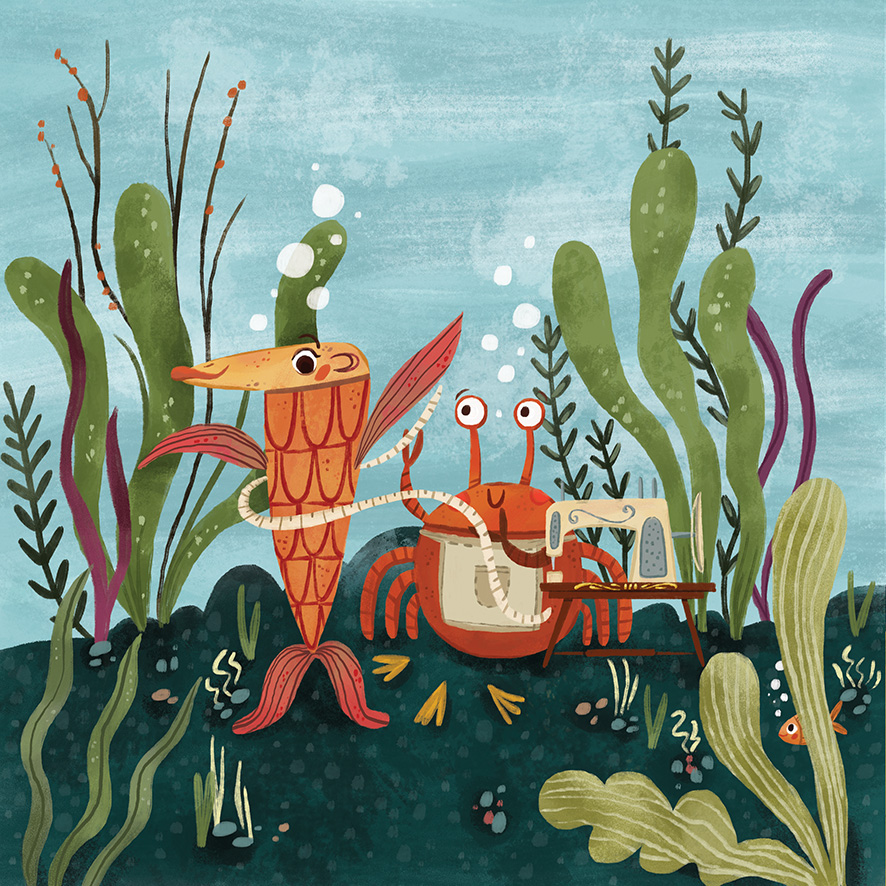 Да бисмо препричали ову дивну причу наше  Десанке Максимовић, морамо се нечег и подсјетити.
СРПСКИ ЈЕЗИК  4. РАЗРЕД
Шта је одјељак (пасус)?
ПОЈМОВИ ИЗ КЊИЖЕВНОСТИ:

Одјељак (пасус) је дио текста који је састављен од неколико реченица. Сваки одјељак почиње новим редом (нови ред се помјера удесно за четири или пет слова). Сваком одјељку у тексту можемо дати одговарајући поднаслов.
СРПСКИ ЈЕЗИК  4. РАЗРЕД
Ово је приједлог мог плана приче.
ПЛАН ПРИЧЕ:

Становници великог вира спремају се за забаву.
Рак прима поруџбине за свечана одијела.
Рачићи набављају материјал.
Рачићи тугују у мутној води.
Рак кројач се враћа.
Забава за памћење.
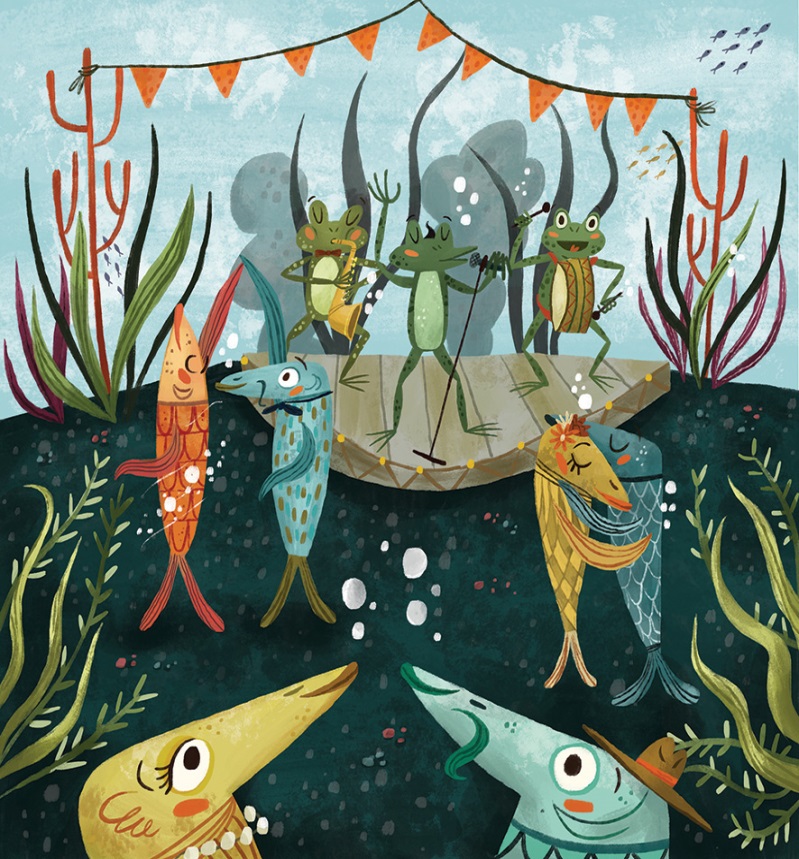 СРПСКИ ЈЕЗИК  4. РАЗРЕД
Сигурна сам да ви то можете и сами урадити!

Покушајте да направите свој план приче и запишите га у своју свеску.
Не заборавите да сваком дијелу дате одговарајући поднаслов.
Препричајте ову причу члану ваше породице. На тај начин вјежбате препричавање и подсјећате их на приче које су давно читали. И можда помало и заборавили.
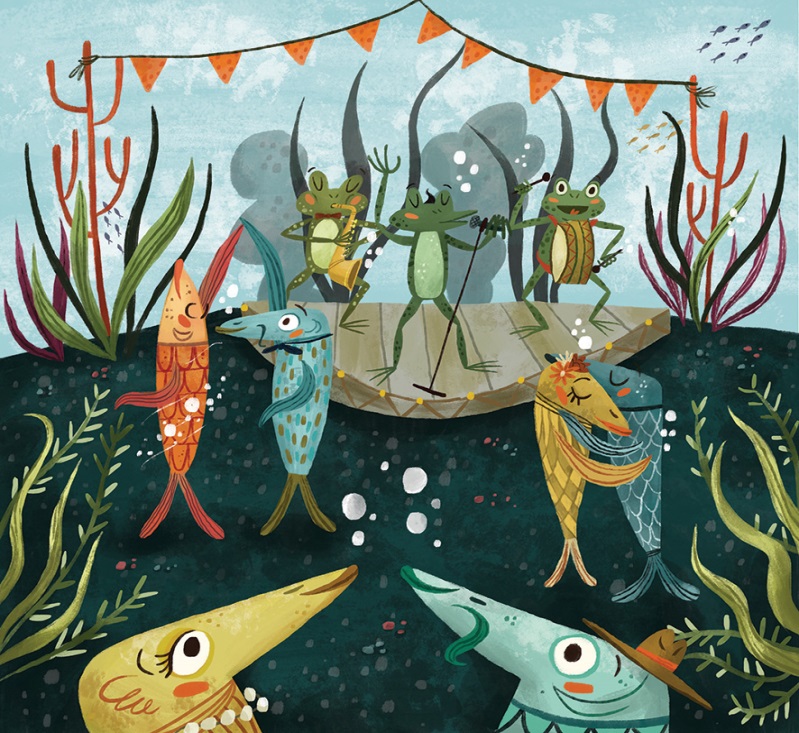 СРПСКИ ЈЕЗИК  4. РАЗРЕД
У ваше свеске могли бисте да препричате и на овакав начин!
Препричај ову причу у 6 реченица. Нека ти помогну сљедеће кључне ријечи:

                                                                припрема
                                                                         наручивање
                                                               набавка 
                                               несрећа
                                                             повратак рака
                                                   забава
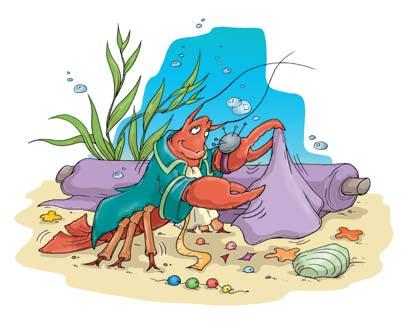 СРПСКИ ЈЕЗИК  4. РАЗРЕД
Желим о још нечему да разговарам са вама.
Вјероватно сте много пута чули да за неког кажемо да има 
„златне руке“. Има ли јунак наше приче „златне руке“ ?

Шта то значи? Размислите мало о томе! 

                                      Да ли знате какве РУКЕ још могу бити?
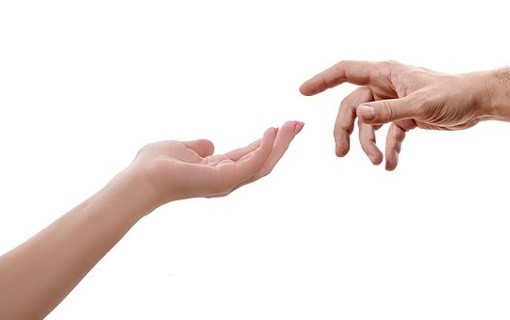 Хајде да заједно урадимо сљедећи задатак!
СРПСКИ ЈЕЗИК  4. РАЗРЕД
Пронађи одговарајућа значења за изразе и упиши их:
имати успјеха         бити веома строг       зависити од некога
 бити некоме главни помагач       напустити некога као непоправљивог
 бити врло вјешт                 брзо журећи

Имати пуне руке посла -    
Бити десна рука некоме -   
Радити на брзу руку - 
Бити срећне руке -
Имати златне руке -      
Владати гвозденом руком - 
Дићи руке од некога - 
Бити везаних руку -
бити врло заузет
бити врло заузет
бити некоме главни помагач
брзо журећи
имати успјеха
бити врло вјешт
бити веома строг
напустити некога као непоправљивог
зависити од некога
СРПСКИ ЈЕЗИК  4. РАЗРЕД
ЗАДАЦИ ЗА САМОСТАЛАН РАД:

Покушајте да направите свој план приче и запишите га у своју свеску.
Не заборавите да сваком дијелу дате одговарајући поднаслов.
Препричај ову причу у 6 реченица. Нека ти помогну сљедеће кључне ријечи: припрема, наручивање, набавка, несрећа, повратак рака и забава.
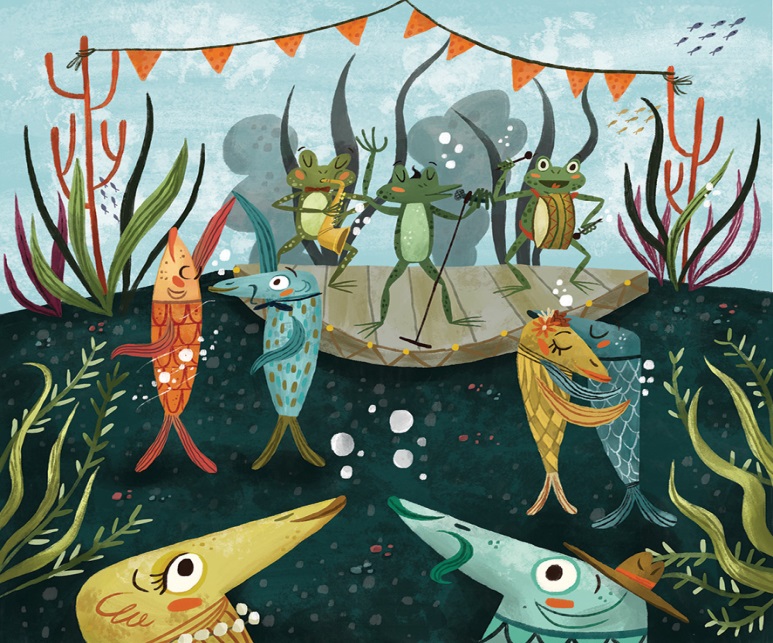 И не заборавите! 

ЗДРАВЉЕ ЈЕ НАЈВЕЋЕ БОГАТСТВО!
СРПСКИ ЈЕЗИК  4. РАЗРЕД